Соціальна робота з сім’ями осіб, які повернулися з місць позбавлення волі
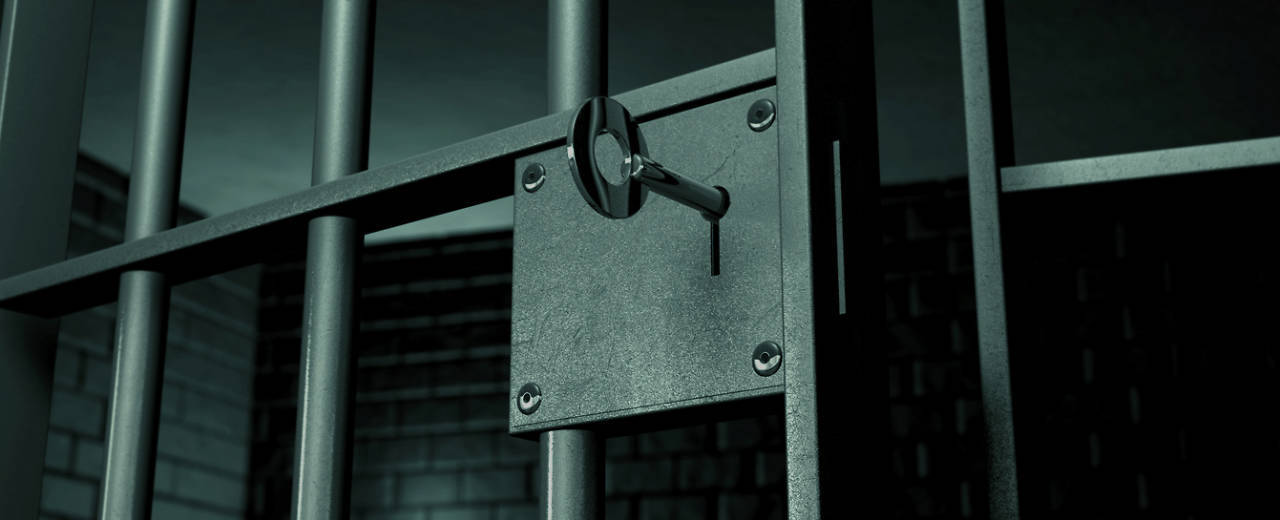 Проблеми соціальної роботи із засудженими у виправних установах
Пенітенціарна соціальна робота як самостійний вид професійної діяльності почала формуватися з 2001р. 
Це пов'язано з перетворенням кримінально-виконавчої політики у бік гуманізації, тобто дотримання прав засуджених, забезпечення оптимальних умов відбуття ними покарання, повернення в суспільство. Заходи соціальної дії на засуджених, разом з виправними, володіють величезним виховним потенціалом. Пенітенціарна соціальна робота - засіб виправлення, умова, мобілізуюча можливості, що все є в установи, для виправлення і ресоціалізації засуджених.
Професійне завдання пенітенціарного соціального працівника - створення сприятливого середовища, що передбачає захист інтересів і прав засудженого всіма встановленими законом способами, сприяючої виправленню і поверненню його в нормальне суспільство.
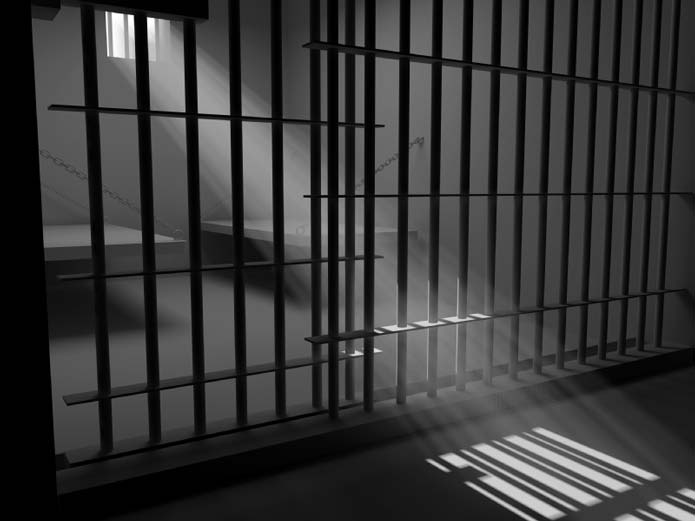 Основні напрями професійній діяльності фахівця з соціальної роботи пенітенціарної установи
Основні напрями професійній діяльності фахівця з соціальної роботи пенітенціарної установи, сприяючі ресоціалізації і соціальній адаптації засуджених, такі:
- організація і забезпечення соціального захисту категорій, що особливо мають потребу, засуджених, задоволення їх базових потреб;
- сприяння в забезпеченні прийнятних соціально-побутових умов попереднього висновку і від'їзду покарання, в здобутті допомоги профільних фахівців (психологів, медиків і так далі);
- допомога в пошуку соціально прийнятного середовища, точки соціального інтересу (сім'я, праця, освіта, релігія, мистецтво і так далі);
- виявлення соціально-позитивного потенціалу особи, допомога в соціальному розвитку: підвищення соціальної культури, зміна ціннісних орієнтацій, підвищення рівня соціального самоконтролю;
- формування (підтримка, розвиток і зміцнення) соціальне корисних зв'язків між засудженими і зовнішнім світом (сім'єю, іншими соціальними інститутами);
- організація заходів щодо підготовки до звільнення: відновлення трудових і професійних навиків, формування досвіду міжособових стосунків і спілкування, готовності задовольняти свої потреби некримінальним способом;
- надання допомозі в рішенні питань трудового пристрою, житлово-побутових і інших соціальних проблем що звільняються і звільнених з виправної установи; сприяння у відновленні їх соціального статусу, здобутті законних пільг, соціально-правовій реабілітації;
- сприяння інтеграції діяльності виправної установи з різними державними, суспільними структурами, організаціями по наданню необхідній соціальній допомозі засудженим в пенітенціарний і пенітенціарний для поста періоди.
Основні соціальні проблеми колишніх ув'язнених в сучасному суспільстві
Проблеми працевлаштування
Проблеми збереження соціальних зв'язків з близькими, родичами і сім'єю
Проблеми культурної адаптації
Принципи соціальної роботи з сім’ями осіб, які повернулися з місць позбавлення волі
Соціальний працівник, що допомагає колишньому ув'язненому більш ніж фахівці, що професійно реалізовуються в інших секторах соціального захисту повинен орієнтуватися на принцип гуманізму в своїй роботі з людейом, оскільки саме він краще за інших розуміє всі наслідки для суспільства поводження із засудженими як з "нижчою істотою". Тому орієнтація суспільства саме на етично-гуманістичні принципи і проведення відповідно до них пенітенціарної політики є найважливішим завданням сучасного суспільства.
Принципи соціальної роботи
Принцип законності в діяльності соціальних працівників
Принцип справедливості
Принцип гуманізму
Етичні аспекти соціальної роботи з колишніми ув'язненими та їх сім`ями
До етичних стандартів професійного спілкування соціального працівника можна віднести наступні:
1. Соціальний працівник не повинен брати участь в справах, пов'язаних з брехнею, обманом, підлогом;
2. Соціальний працівник повинен чітко розмежовувати свої заяви і дії як приватної особи і як соціального працівника;
3. Соціальний працівник повинен прагнути удосконалювати свої професійні знання і практичний досвід, ставити службовий борг над усе;
4. Соціальний працівник повинен направляти зусилля на попередження негуманних або дискримінаційних дій, направлених проти однієї людини або груп людей;
5. Соціальний працівник не повинен використовувати професійні стосунки для досягнення особистих цілей;
6. Соціальний працівник, що займається науковою або дослідницькою роботою, повинен проаналізувати і передбачити її можливі наслідки для людей, переконатися, що учасники дослідження добровільно беруть участь в нім, інформувати про це заздалегідь і не чинити на них тиску при цьому зберігати конфіденційність і поважати гідність учасників дослідження;
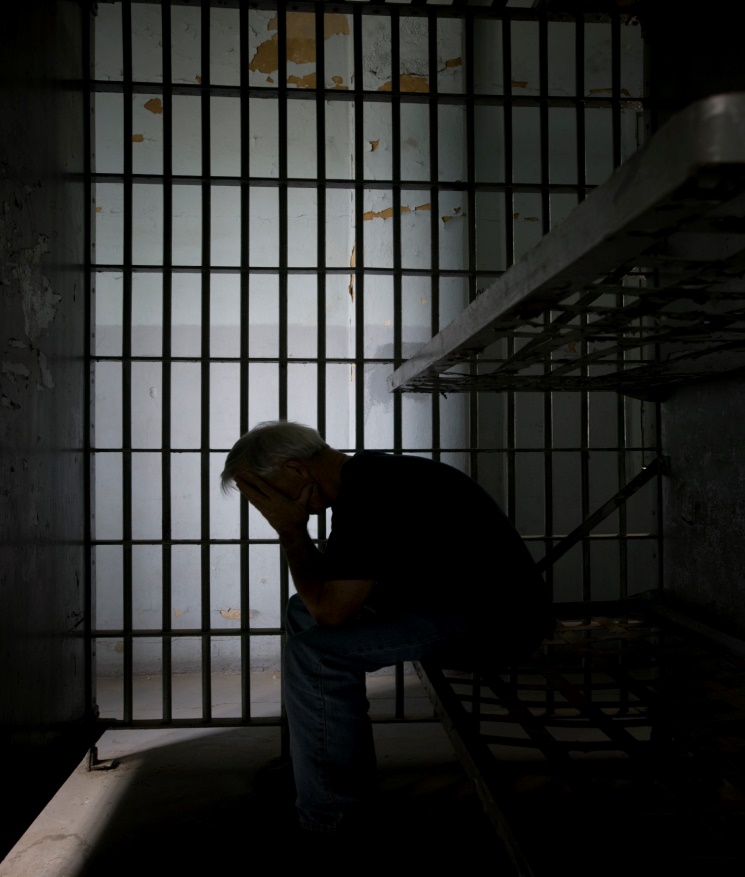 Етичні обставини соціального працівника
Інтереси людейа завжди мають бути на першому місці;

Соціальний працівник повинен працювати з людейом доброзичливо, лояльно, наполегливо, максимально використовуючи професійні навики;

Ніколи не використовувати взаємовідношення з людейом для досягнення особистої вигоди;

Ніколи не проявляти, не сприяти, не брати участь в будь-якій формі дискримінації на основі расових забобонів або у зв'язку з підлогою, віком, віросповіданням, національністю, сімейним станом, політичними переконаннями, розумовими або фізичними недоліками, або по якому-небудь іншій ознаці або особовим характеристикам, умовам, статусу;
Соціальний працівник повинен інформувати людейа про можливий ризик, права, можливості і обов'язки, що представляються йому соціальною службою;

Слід радитися з колегами, керівниками, якщо це може виявитися корисним для людейа;

Соціальний працівник може перервати роботу з людейом лише в особливих випадках, прийнявши при цьому заходи, аби нанести людейові як можна менший збиток;

Соціальний працівник повинен прагнути максимально давати можливість людейові самовизначатися, тобто приймати рішення з приводу своїх проблем, методів "лікування";
Професійно-етичний Кодекс соціального працівника
Професійно-етичний Кодекс соціального працівника пенітенціарної системи заснований на етичних принципах соціальної роботи, прийнятих Міжнародною федерацією соціальних працівників, - МФСР (Осло, жовтень 1994р.), Міжрегіональною асоціацією працівників соціальних служб і відображає гуманістичні традиції, накопичені у вітчизняній і зарубіжній соціальній роботі, фундаментальні принципи захисту прав і свобод людини і громадянина. Кодекс складений з врахуванням етичних стандартів, визнаних міжнародним і вітчизняним професійним співтовариством.
Призначення Кодексу полягає в тому, аби позначити етичні орієнтири, відзначити основні дороги до ухвалення рішень в проблемних ситуаціях, звести до мінімуму ризик здійснення помилок в процесі професійної діяльності, а також захистити від можливих неправомірних претензій до соціальних працівників.
Кодекс покликаний консолідувати професійне співтовариство соціальних працівників пенітенціарної системи.
Таким чином, можна зробити вивід, що реалізація етичних принципів в соціальній роботі з колишніми ув'язненими є необхідним аспектом, який повинен враховуватися фахівцем з соціальної роботи при формуванні суб’єктності даної категорії риски.
Схема дії соціального працівника у роботі з засудженими та їх сім`ями
Надання соціального захисту
Надання психологічної підтримки
Профілактичні заходи
Інформаційне забезпечення
Реабілітаційні заходи
Моніторинг процесу реабілітації
Висновки
Необхідність позитивної соціальної інтеграції колишніх ув'язнених виражається в тому, що особи відбули покарання і злочини, що відбулися на шляху, скоюють нові злочини, породжують страх, тривогу і завдають збитку економічного життя.
Повернення в зовнішній світ може стати для ув'язнених небезпечним досвідом. Деякі з них є професійними злочинцями, але деякі, будучи рецидивістами, вважають, що повернутися до злочинного життя їх змусили обставини, оскільки по-іншому ним було не вижити. Багато хто з них стикається з реальними проблемами в наступних областях: безробіття, зловживання алкоголем або наркотиками, використання вільного часу, родинні взаємини, погляди, переконання і взаємини з іншими злочинцями.
При роботі з особами, що відбували покарання в місцях позбавлення волі соціальному працівникові необхідно керуватися повною мірою принципами соціальної роботи роблячи особливий упор на принцип законності і також на етичні принципи соціальної роботи.
Таким чином, поступова соціальна робота - засіб виправлення, умова, мобілізуюча що все є в установи соціального обслуговування можливості для виправлення і ресоціалізації колишнього засудженого.